Les systèmes multi agents
Fondements
1
Organisation
Contraintes et
Objectifs sociaux
Systèmes 
d’Interaction
Emergence de
fonctionnalités
Agents
Notion d’agent: type d’agents
Un SMA est un ensemble d'agents en interaction, capables de s’organiser d’une manière dynamique et adaptative.
Environnement
2
Notion d’agent: Modélisation
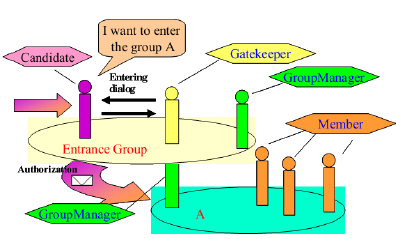 3
Notion d’agent: Modélisation
Le modèle AGR (Agent, Group, Role)
Agent: Une entité autonome et communicante qui joue des rôles dans des groupes. Un agent peut avoir plusieurs rôles et être membre de plusieurs groupes.
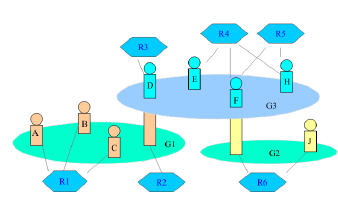 4
Notion d’agent: Modélisation
Le rôle: la représentation abstraite de la fonction d'un agent. 
   Les rôles sont locaux aux groupes. Un rôle   
   peut être joué par plusieurs agents
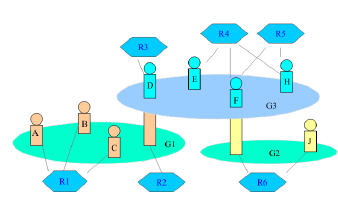 5
Notion d’agent: Modélisation
Groupe
un ensemble d'agents partageant une caractéristique.
   Deux agents peuvent communiquer que s'ils   
   sont membres du même groupe
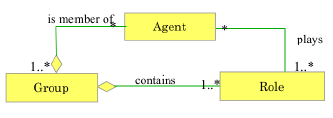 6
Notion d’agent: Modélisation
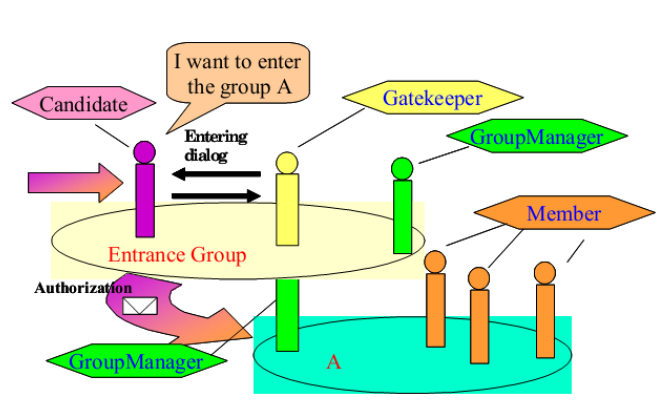 7
éléments d’un SMA+++++
•Environnement 
•Agent 
•Contrôle 
•Perception / Senseurs 
•Action / Actuateurs 
•Interaction 
•Communication 
•Organisation 
•Niveau
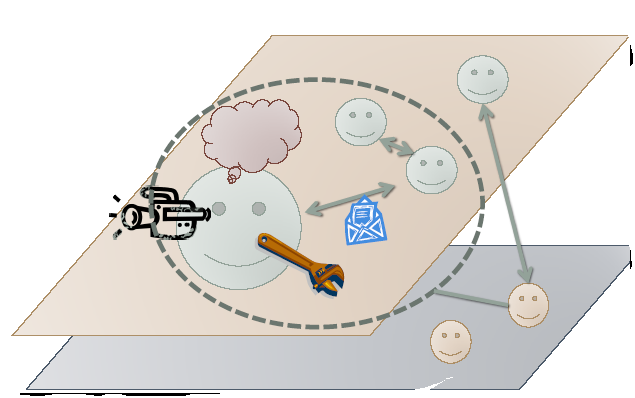 8
SMA: Caractéristiques
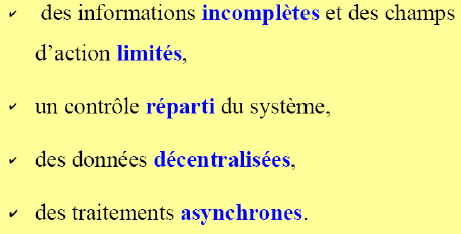 9
SMA: Caractéristiques
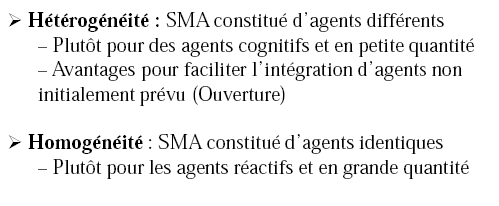 10
SMA: Caractéristiques
La distribution
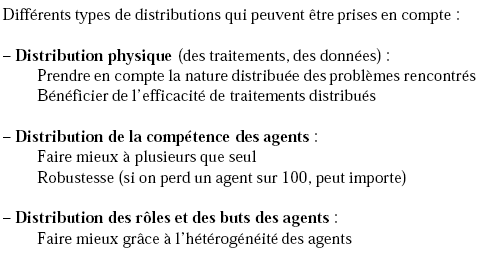 11
SMA: Caractéristiques
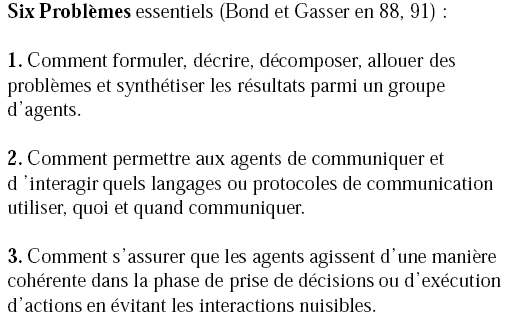 12
SMA: Caractéristiques
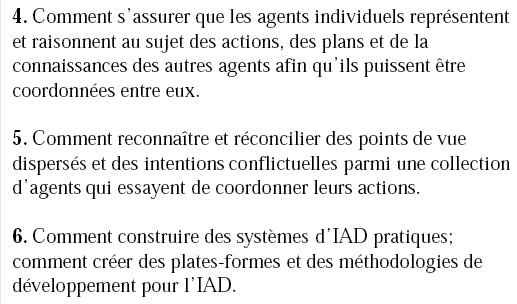 13
l’environnement: Aperçu
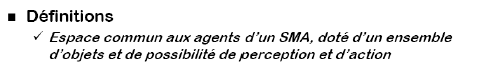 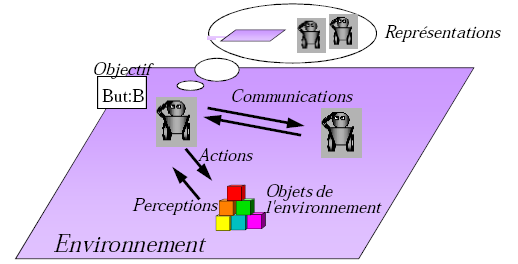 14
l’environnement: Aperçu
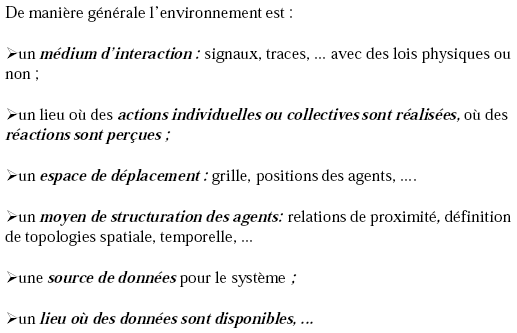 15
l’environnement: influence
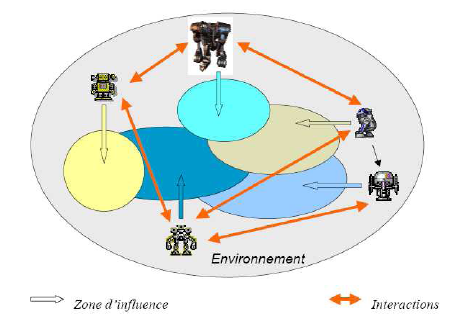 16
l’environnement: influence
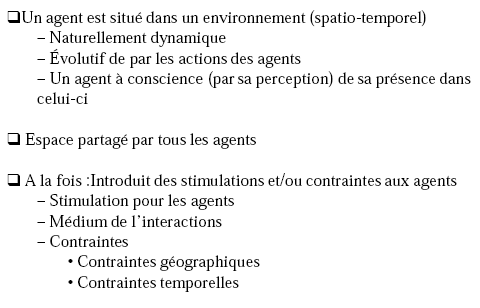 17
l’environnement: influence
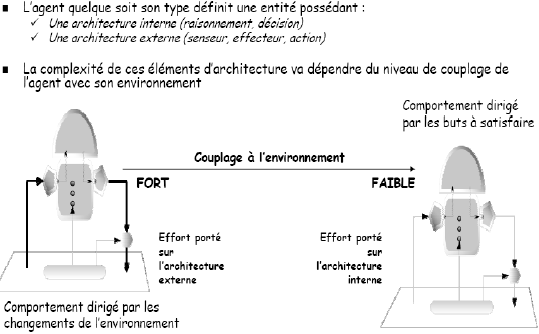 18
l’environnement: exemple
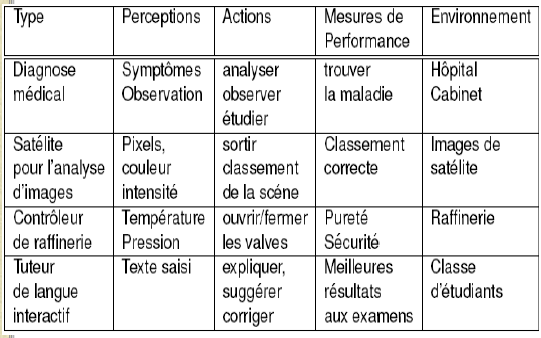 19
l’environnement: Type
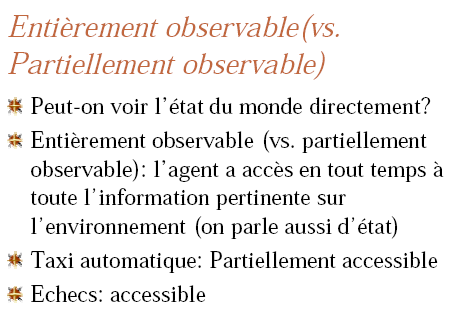 20
l’environnement: Type
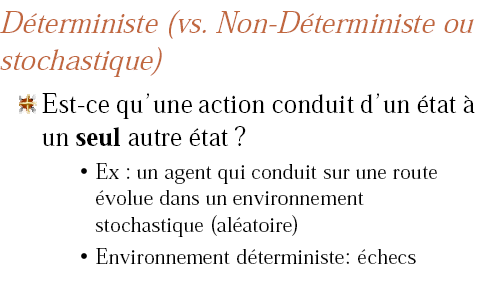 21
l’environnement: Type
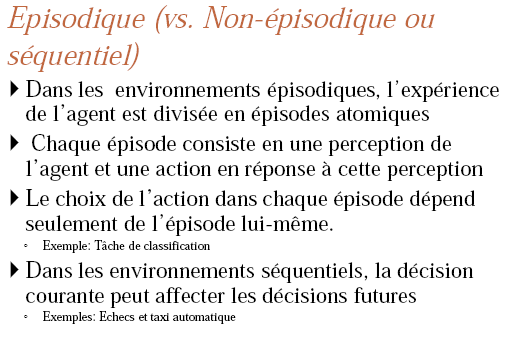 22
l’environnement: Type
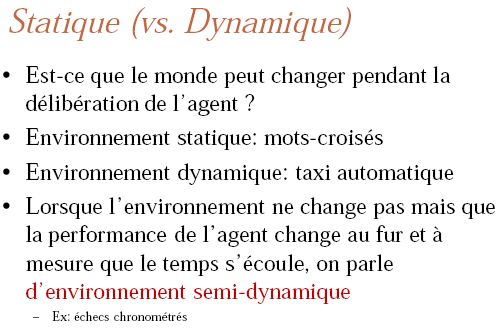 23
l’environnement: Type
Le projet TerraDynamica a pour objectif le développement d’une plateforme d’animation comportementale 3D temps-réel des principaux acteurs (personnes, foules, véhicules, trafics, flux, circulations) de la vie urbaine, immergés dans leur environnement 3D, ouverte et adaptable à différents domaines applicatifs. Vidéo de terra Dynamica
24
Terra dynamica
Réseau de transport
Signalisation routière
Personnage:
1 Personne
Groupe de personne
Foule
Trafic: automobiles, Cyclistes
25
SMA: Type
Le coeur du projet consiste dans la recherche et la réalisation d’un moteur d’animation comportementale basé sur les technologies d’intelligence artificielle permettant de représenter des comportements des acteurs véhicules et piétons prenant des décisions en fonction de la situation, et des objectifs assignés, naviguant et se déplaçant de manière autonome.
26
SMA: Exemple
A ce noyau se superposent des composants d’interaction permettant d’interfacer, d’interagir et de rendre sensible l’état et le comportement des acteurs : moteur visuel 3D, moteur de son 3D, interface web et interface au travers d’agents conversationnels.
27